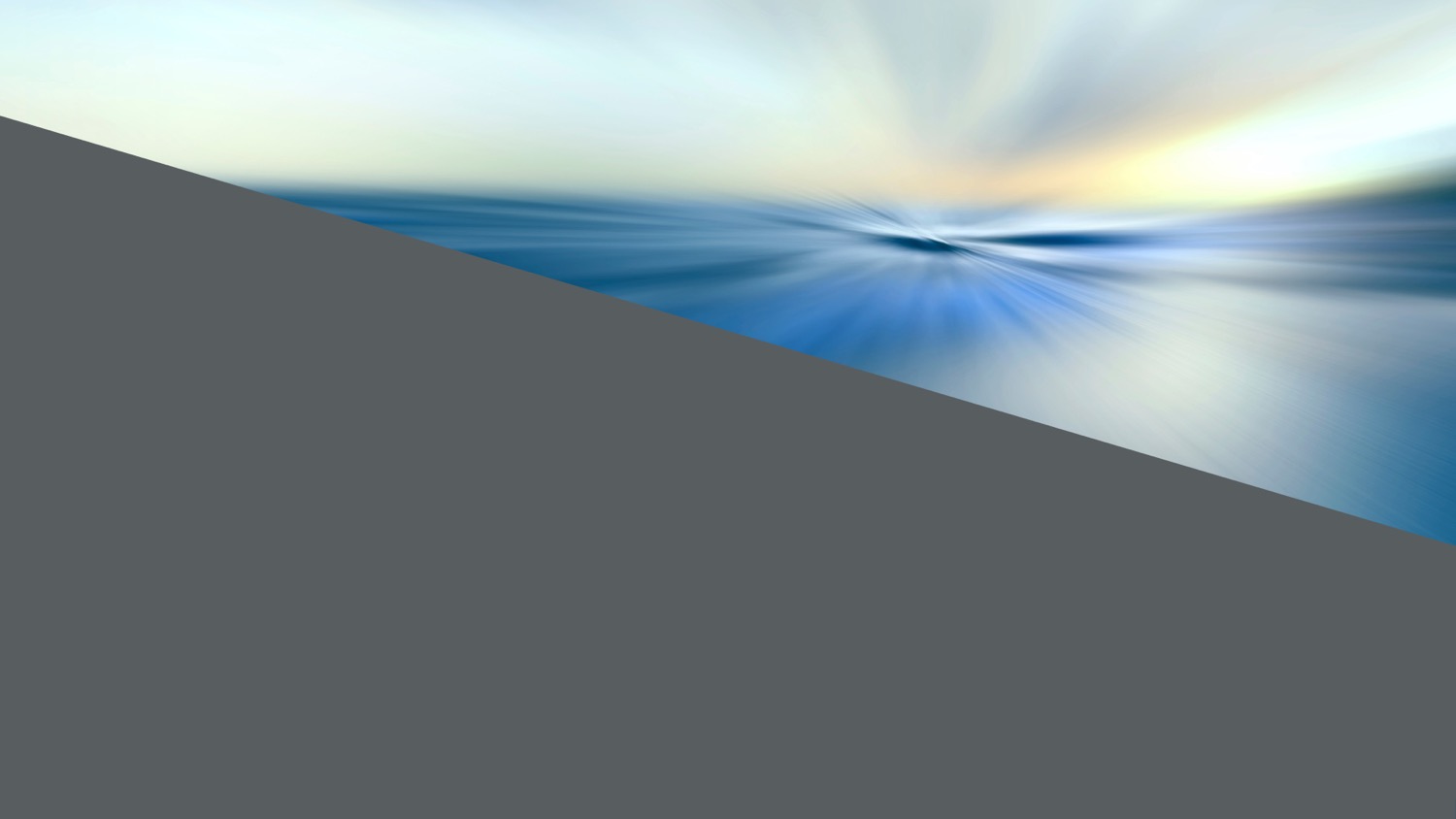 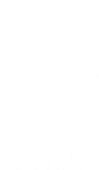 Increases in PrEP Awareness but not PrEP use among people who inject drugs
Hunter Spencer, DO; Matthew Town, PhD, MPH; Lauren Lipira, PhD, MSW, Tim Menza, MD, PhD

November 2024. AMERSA. PRESENTED BY: Hunter C. Spencer, DO, AAHIVS,
Disclosures
Dr. Spencer is supported by NCATS via (KL2TR002370); the views in this presentation are strictly of the authors. 
NHBS is funded by CDC
Background
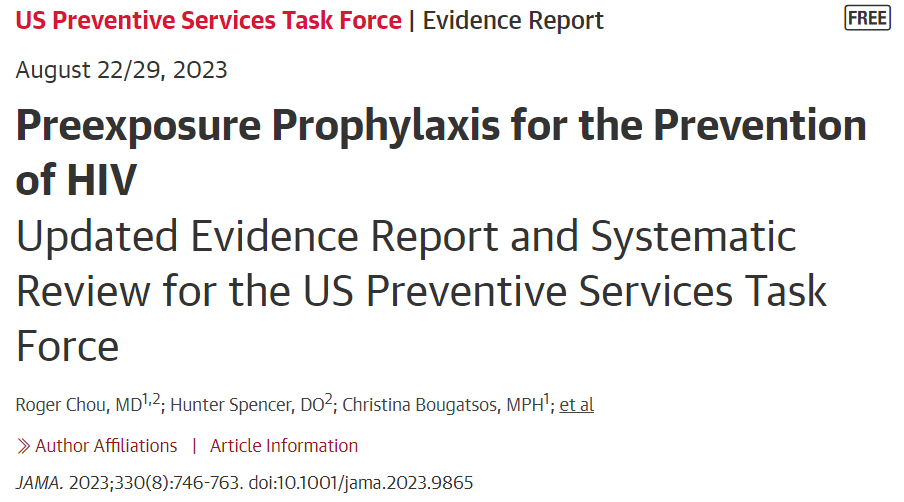 Risk of HIV from injection and sex-related behaviors
HIV PrEP prevents HIV in PWID
Underutilized throughout the PrEP Care Cascade1
PrEP use 0-3%
1. Mistler et al 2021
Background: Equity
Disparities in HIV in 2022 CDC HIV Surveillance Report1
Disparities in PrEP use are unclear
Previous analysis of PrEP use in Portland showed disparities between groups with different HIV risk factors but not race
1. CDC, 2024, https://stacks.cdc.gov/view/cdc/156513
Methods
National HIV Behavioral Surveillance, PWID cycle, 2018 and 2022 
Inclusion: HIV negative, Indicated for PrEP by adapted CDC criteria
Exclusion: missing HIV status
Outcomes: PrEP awareness, access, use
Three analyses
Outcomes by year, compared by χ2
Adjusted comparison of PrEP awareness by year, generalized linear model
Covariates of PrEP Awareness in 2022, generalized linear model
PrEP Indication Definition
Sex Indication
Condomless sex with a “non-main” partner
HIV+ partner and partner not on ART
Syphilis or Gonorrhea in the last 12 months
Injection Indication
Shared injection equipment
Results
2018 
Total recruitment n=530
Analytic sample n=354
5 active “seed” participants
2-19 waves
2022
Total recruitment n=335
Analytic sample  n=196
4 “seed” participants
3-14 waves
Characteristics of HIV negative respondents indicated for PrEP in the Portland, OR MSA in 2018 (n=354) and 2022 (n=196)
8
PrEP Indications, 2018 and 2022
Total Sample n= 865
Excluded
HIV Positive n=15
Status Unknown n =133
HIV Negative n= 717
PrEP Indicated n=550
2022
n=196
2018
n=354
n=164 (84%)
n=322 (91%)
Injection Indication
n=103	(53%)
n=166	(47%)
Sex Indication
n=134	(38%)
n= 71	(36%)
Both
9
Analysis 1: PrEP Care Cascade, 2018 and 2022
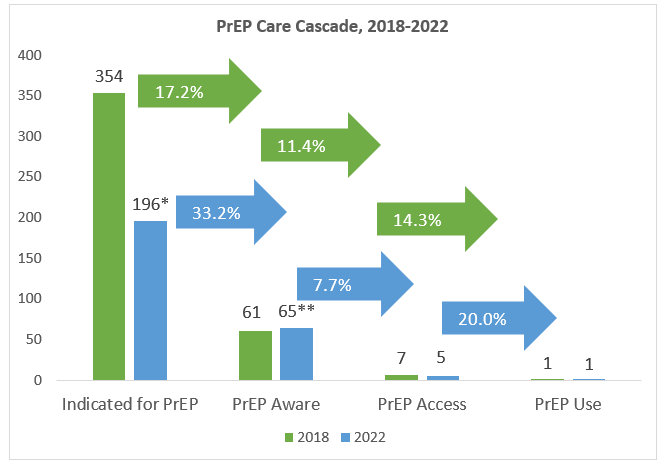 Analysis 2: Adjusted prevalence ratio of PrEP awareness associated with year (n = 550)
Year	       aPR	    95% CI
2018	REF	     -
2022	1.29	    1.18-1.42
Adjusted for age, gender, sexual orientation, race/ethnicity, education, homelessness, insurance status, usual source of care, methamphetamine use, transactional sex, receipt of drug treatment, use of medication for opiate use disorder, and SSP utilization
[Speaker Notes: Adjusted for: age Gender  sexual orientation race/ethnicity, education, homelessness, insurance status, usual source of care, methamphetamine use, transactional sex, receipt of drug treatment, use of medication for opiate use disorder, and SSP utilization]
Analysis 3: Correlates of PrEP Awareness in 2022 (n=196)
Correlate	     aPR	     95% CI
Hispanic Eth	1.62		1.19-2.19		
Drug Tx 		1.33	     1.08-1.63
Non-significant associations for: age, gender, sexual orientation, education, homelessness, insurance status, usual source of care, methamphetamine use, transactional sex, use of medication for opiate use disorder, and SSP utilization
Discussion
Increased PrEP awareness, no change in PrEP access or use
Drug treatment may be an opportunity
Prominent missed opportunities: MOUD, SSP
Methodological strength
Limitations
Local geographic area
Non-precise matching to CDC definitions
Equity in recruitment
Thank you!
OHA
Chime in
Portland State University – School of Public Health
spencerh@ohsu.edu
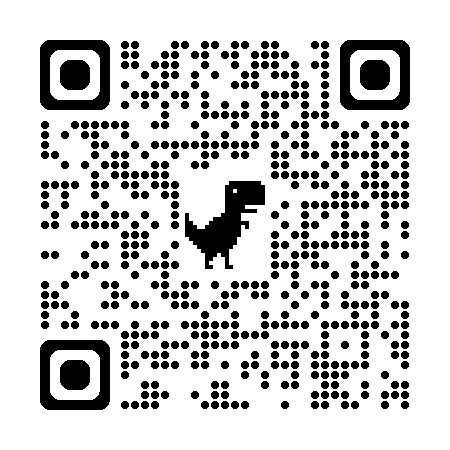 Article describing 2018 analysis